Kriminalitet
Anna-karin Gålnander
Områden
Kriminalitet i Sverige

Straff & rättsystemet

Återfall 

Förebyggande arbete

Vad är olagligt?
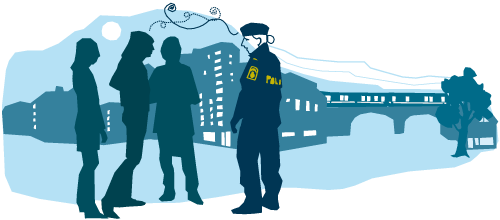 Kriminalitet idag
Hur många brott begås?
Tre sätt att veta:

Polisanmälningar 
Spaning (polisen ser någon begå brott)
Fråga folk (undersökningar)

Anmälningar =/= antal faktiska brott

Vilka saker är underrapporterade?
Underrapporterat
Fortkörning
Snattning
Våld i relationer

Skillnaden mellan när vi frågar människor vad de gjort/utsatts för och vad som anmäls är större än för andra brott
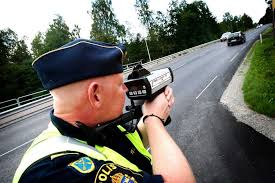 Trender i stort
[Speaker Notes: Källa: BRÅ]
[Speaker Notes: Källa: BRÅ]
[Speaker Notes: Källa: BRÅ]
Statistik: undvik fällorna
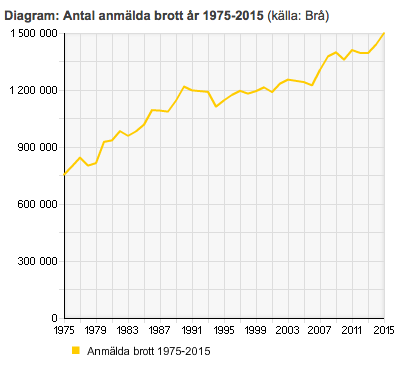 Vad betyder 
den här bilden?
[Speaker Notes: Källa: BRÅ]
Statistik: vad är det vi mäter?
Anmälningar är inte samma sak somantalet faktiska brott

Exempel
90-tal: Lag om anmälan av våld i skolor

+ 2 miljoner invånare

Lägre acceptans mot brott
[Speaker Notes: Under 90-talet blev det lag på att skolan måste anmäla allt våld/slagsmål mellan elever
Under 70-80 talet sågs tonåringar som slåss som något naturligt.

Vi har blivit nästan två miljoner fler invånare under tiden

Acceptansen mot brott har blivit lägre, folk anmäler brott i högre grad]
Vilka brott ökar?
Bedrägeri
Internetbedrägerier 
Kapade kontokort
Fejk-räkningar


Hög rapporteringsgrad
Samma bild i undersökningar
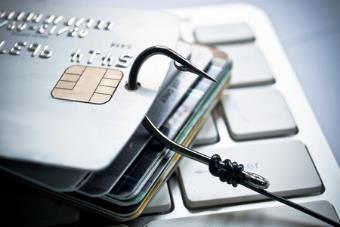 [Speaker Notes: Ett brott som folk måste anmäla till polisen för att få pengar tillbaka från banken]
Exempel: dödligt våld
87 personer mördade 2014

2/3 av offren är män

Polisen klarar generellt upp 80% av fallen
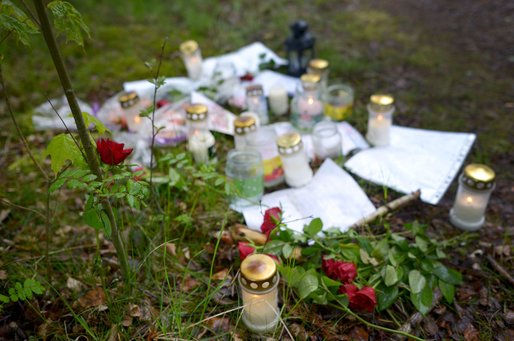 [Speaker Notes: Har varierat mellan ca 70-112 sen 2002 
Kvinnliga offer dödas oftast av sin man/pojkvän/sambo
Alkohol är inblandat i 75% av fallen]
Ungdomar & brottslighet
Ungdomar 15-20 är överrepresenterade 
Begår fler brott, blir utsatta för fler brott


Oftast ”lättare” brottslighet
Snatteri, skadegörelse, plankning i kollektivtrafiken, osv.
[Speaker Notes: Video från BRÅ]
Straff & återfall
Delar
Riksdagen bestämmer lagar
Polis & åklagare sköter utredningen
Domstolen dömer
Vi har ingen jury!

Kriminalvården har hand om:
Fängelser
Häkten
Frivård (straff som sker utanför fängelse)
Behandling och utbildning under fängelsetiden
Återfallinom tre år:Uppdelat påVilket straffde fått
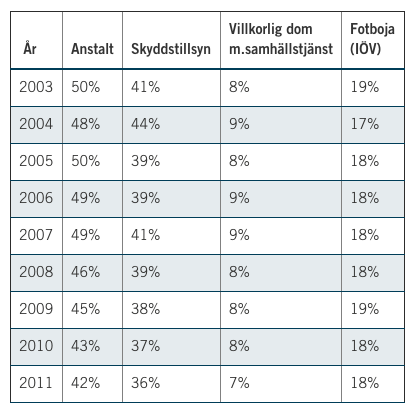 Straff & återfall
De som hamnar i fängelse, är de som mest återfaller i brott

Ungefär 60% av de som suttit i fängelse har inte blivit tagna för nya brott 3 år efter att de kommit ut.
Teser
Öka eller minska användningen av olika straff:
Fotboja
Fängelse
Samhällstjänst
Böter
Förebyggande arbete
Vad minskar risken att begå brott?
Vad minskar risken att begå brott? Ett urval
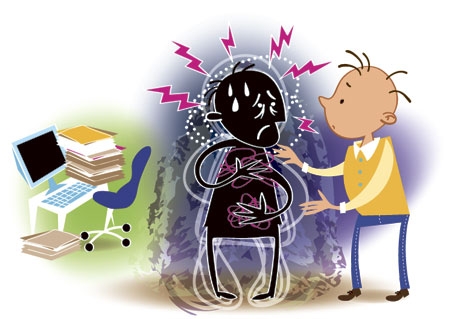 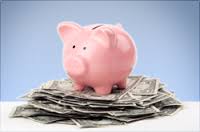 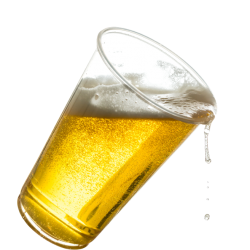 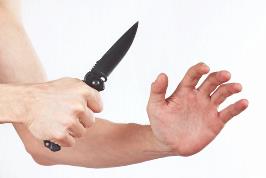 [Speaker Notes: Nyktra människor slåss väldigt lite

Om du har bra ekonomi, begår du färre brott

Om du mår bra och har människor som tar hand om dig, begår du mindre brott

Om du inte kommer i kontakt med andra som begår brott, begår du färre brott]
Vad minskar risken att begå brott?
Alkohol & missbruk

Ekonomisk situation

Familjesituation & psykisk hälsa

Socialt nätverk
Ekonomi & Alkohol:Exempel från 90-talet
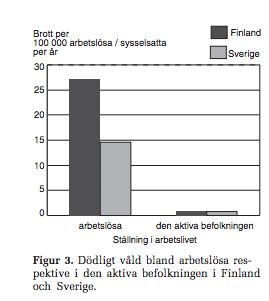 [Speaker Notes: http://www.nordicwelfare.org/PageFiles/9924/Alkoholrelaterat%20v%C3%A5ld%20som%20f%C3%B6rklaring%20till%20skillnaderna%20i%20antalet%20brott%20mot%20liv%20mellan%20Finland%20och%20de%20%C3%B6vriga%20nordiska%20l%C3%A4nderna.pdf]
Brå: särskilda områden att förebygga
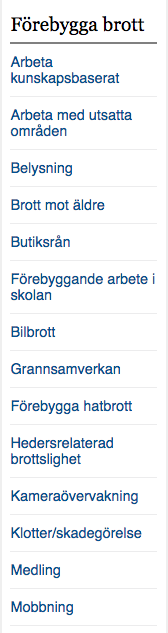 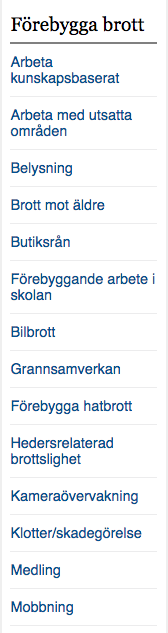 Tips till teser
Välj ett speciellt område och argumentera för ett ökat fokus på ditt område
Varför är det viktigare än andra områden?
Vad är lagligt?
Lag och praxis
Vad är olagligt men många inte tycker är fel att göra?
Lag och praxis
”Vardagsbrottslighet”

Nedladdning/streaming av film/serier utan att betala
Fortkörning
Marijuana

Glapp mellan lagen och vad många tycker är fel.
Exempel på teser
Något som är olagligt nu borde vara lagligt
Något som är lagligt nu borde vara olagligt


” Vi borde begränsa hur mycket alkohol man får köpa, oavsett ålder”
Tips på länkar för statistik
Bra.se 
Brottförebyggande rådet, härifrån kommer många av graferna jag visat.
Kriminalvarden.se
Statistik på straff och praktisk fakta
SCB.se 
Statistiska centralbyrån, statistik över nästan allt